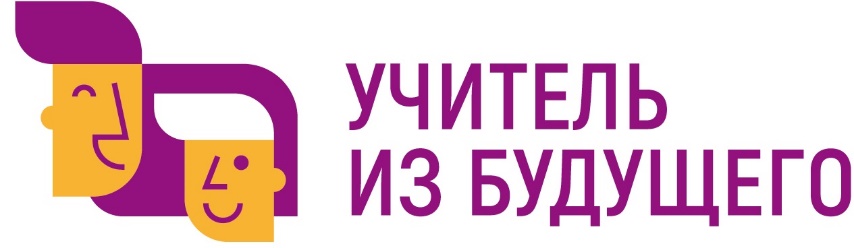 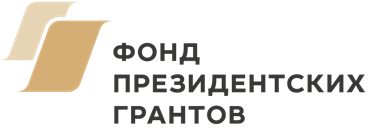 Примени математику Дидактическая игра
Предметная область: Математика
Название команды: Математические затейники
ОрганизаторАНО ДПО «Межрегиональный центр 
инновационных технологий в образовании»
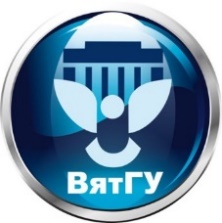 Ключевой партнерФГБОУ ВО «Вятский государственный университет»
Педагогический институт
Команда проекта
Капитан: Шишкин Антон Дмитриевич, 
Участники: Исаева Ольга Николаевна, Черанёва Анастасия Владимировна, Зеленина Наталья Алексеевна
студенты ФГБОУ ВО «Вятский государственный университет», г. Киров
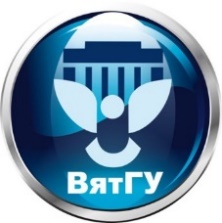 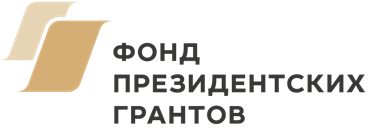 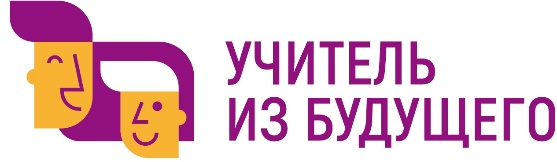 Проблема, которую должен решать проект
В школе мы изучаем множество задач разного уровня сложности, некоторые из них нам пригождаются в жизни, а о некоторых мы просто забываем, поэтому основной проблемой нашего проекта стал низкий уровень взаимодействия школьной математики с реальной жизнью.
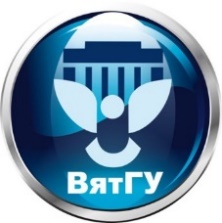 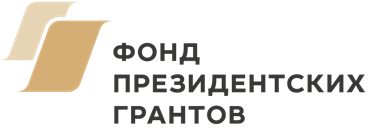 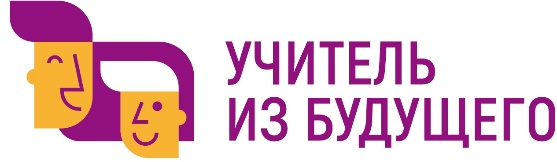 Цель проекта
Основной целью нашего проекта является: повышение уровня математической грамотности не только у самих учеников, но так же и у родителей.
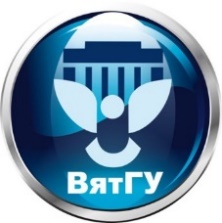 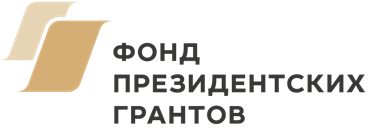 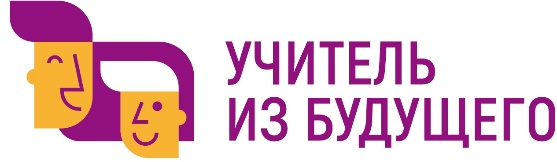 Продукт
Продуктом нашей деятельности станет Дидактическая игра, выполненная в виде настольной игры, направленная на сплочение и проверку своих знаний на основе жизненных ситуаций.
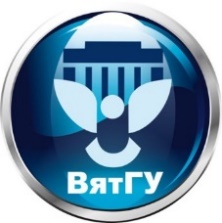 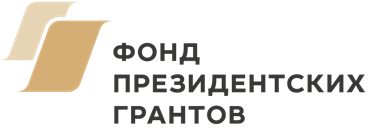 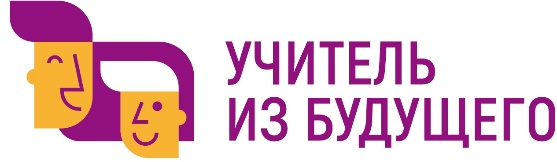